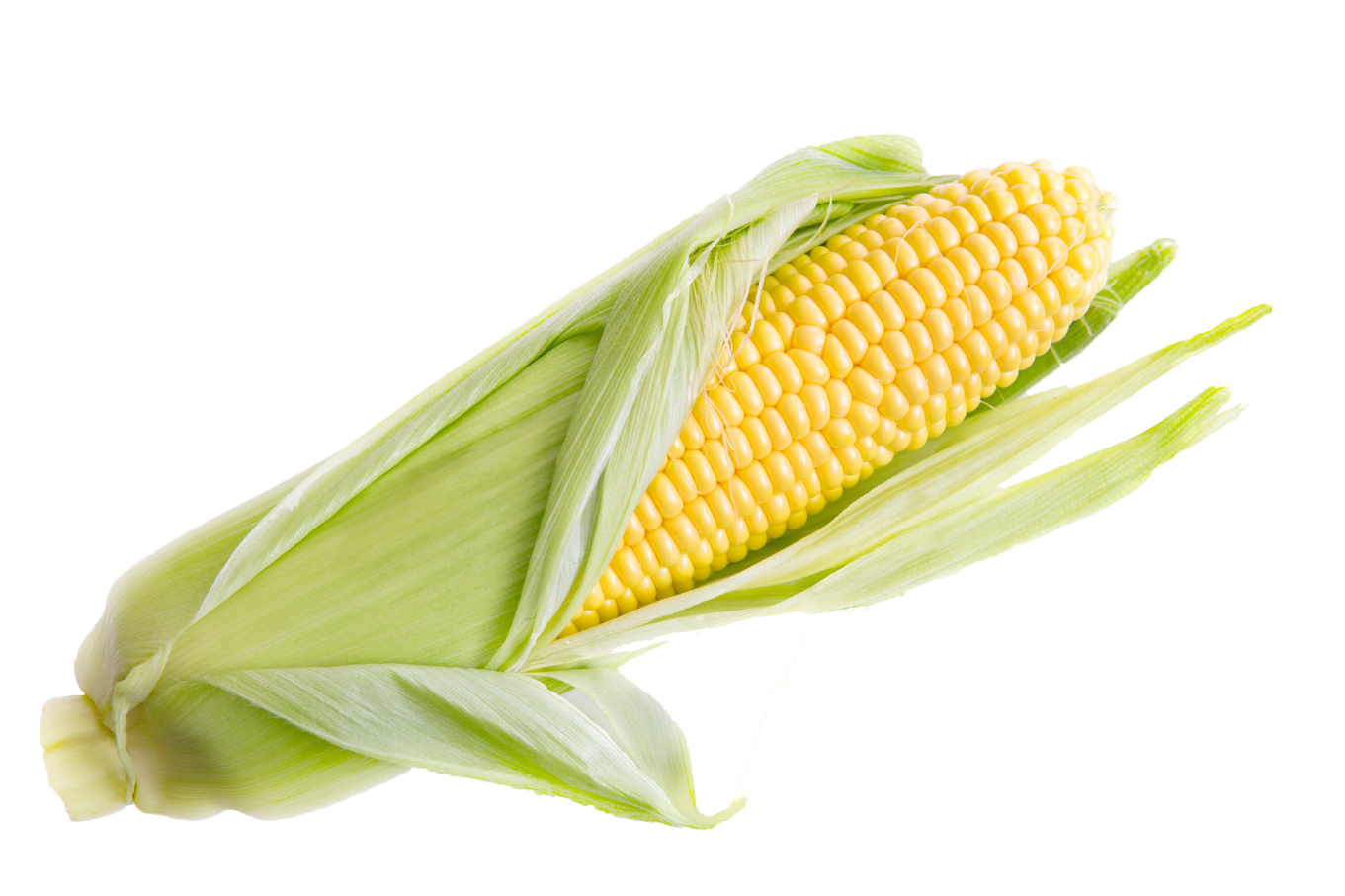 Corn Mash and Distillation
Producing Fuel
Ethanol
Ethanol is a renewable source of fuel for vehicles that is widely produced from corn. Ethanol production is reliant on the anaerobic fermentation of corn sugars by yeast.
Glucose
Carbon dioxide
Ethanol
C6H12O6 → 2 C2H5OH + 2 CO2 + Energy
2 ATP
Ethanol
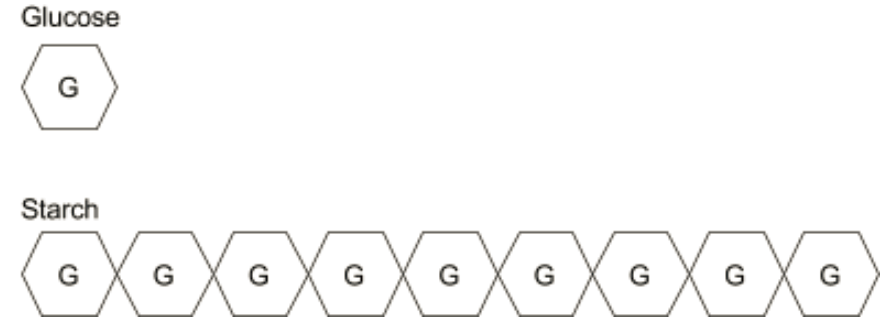 Scientists and industry professionals are constantly working to make the fermentation procedure more efficient. Different enzymes are added to the corn in order to break the starch into simple sugars that the yeast can process into ethanol.
Ethanol
This lab is designed to allow students to test their procedures they developed in fermenting fuel to produce and distill ethanol.
Preparing samples
Materials needed:
	500 ml Filtration or Erlenmeyer Flask
	50.0 g ground corn
	distilled water
  amylase solution 
	stirring rod
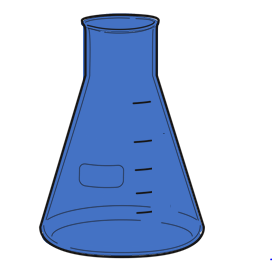 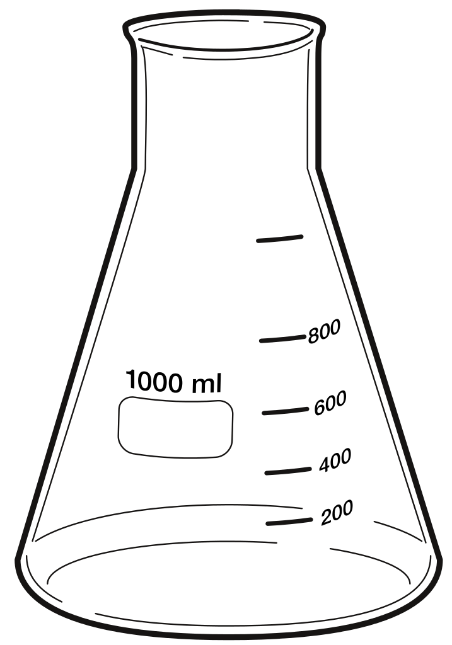 Preparing samples
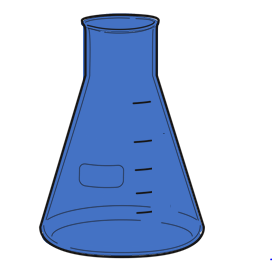 Add 50 g ground corn
Add distilled water
Measure and add amylase solution
Stir
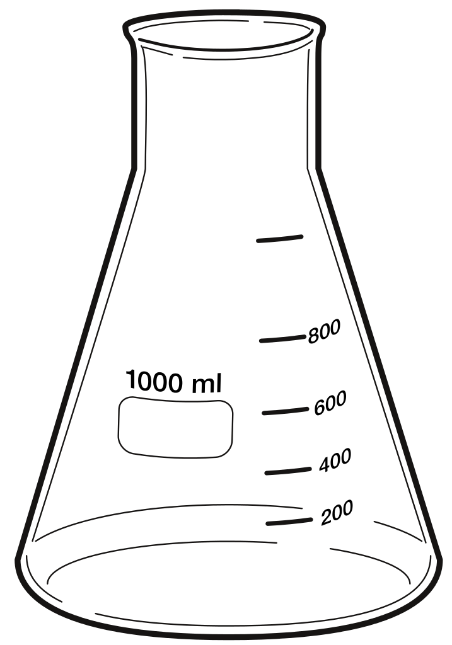 Boiling Samples
Boiling breaks down the cellulose in the corn 
Materials Needed Hot Plate
1000 ml Beaker (or larger)
Water
Bring 400-500 ml of water to boiling on a hot plate
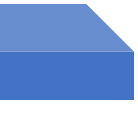 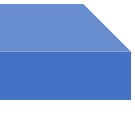 Boiling Samples
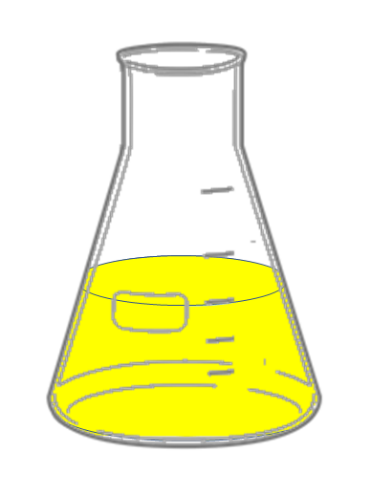 Add sample to the boiling water and allow to boil for 10 minutes
(Heating time could be a variable for students to test)
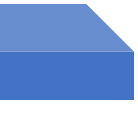 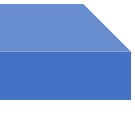 Allow sample to cool before adding enzymes.
After cooling, students should add the enzymes, buffer solution and yeast they have written in their procedures. 
Distilled Water may be added to thin the mixture. 
Stir again
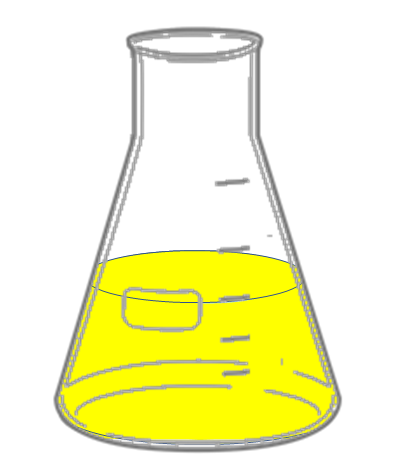 Close flask with stopper
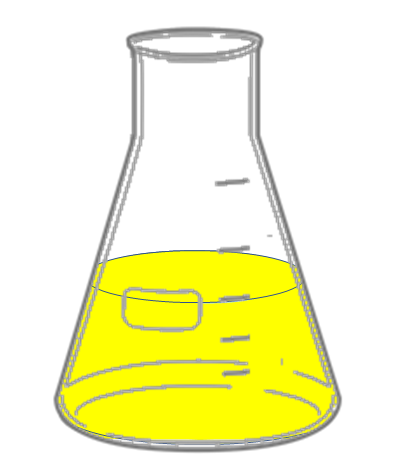 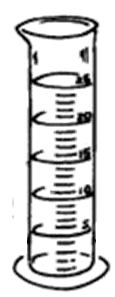 Gas Collection
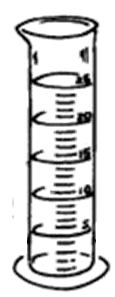 Fill Pan half full of water
Completely Fill 1000 ml Graduated cylinder
Cover with glass square
Invert into pan
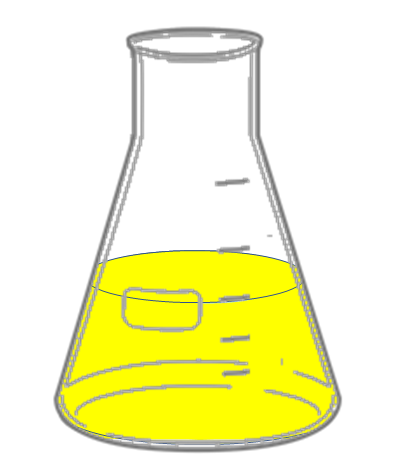 Gas Collection
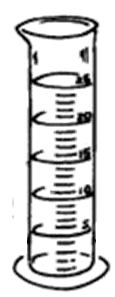 Position tubing inside the inverted graduated cylinder to capture any carbon dioxide released.
Let the mash ferment overnight.
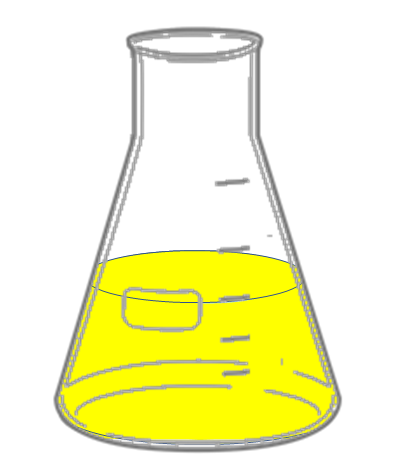 Day 2
Record the amount of CO2 collected. 
The amount of gas will be used to estimate the amount of ethanol produced.
Distillation
Separation of components of a mixture using their different boiling points. 
Fermentation produces a mixture of ethanol and water, usually no more than 20% ethanol. 
We need to purify the ethanol which boils at 78.4 oC. 
Heating the mixture to this temperature will cause the ethanol to boil while the water is not. 
Condensing the vapor produced will result in a sample that is much higher concentration of ethanol.
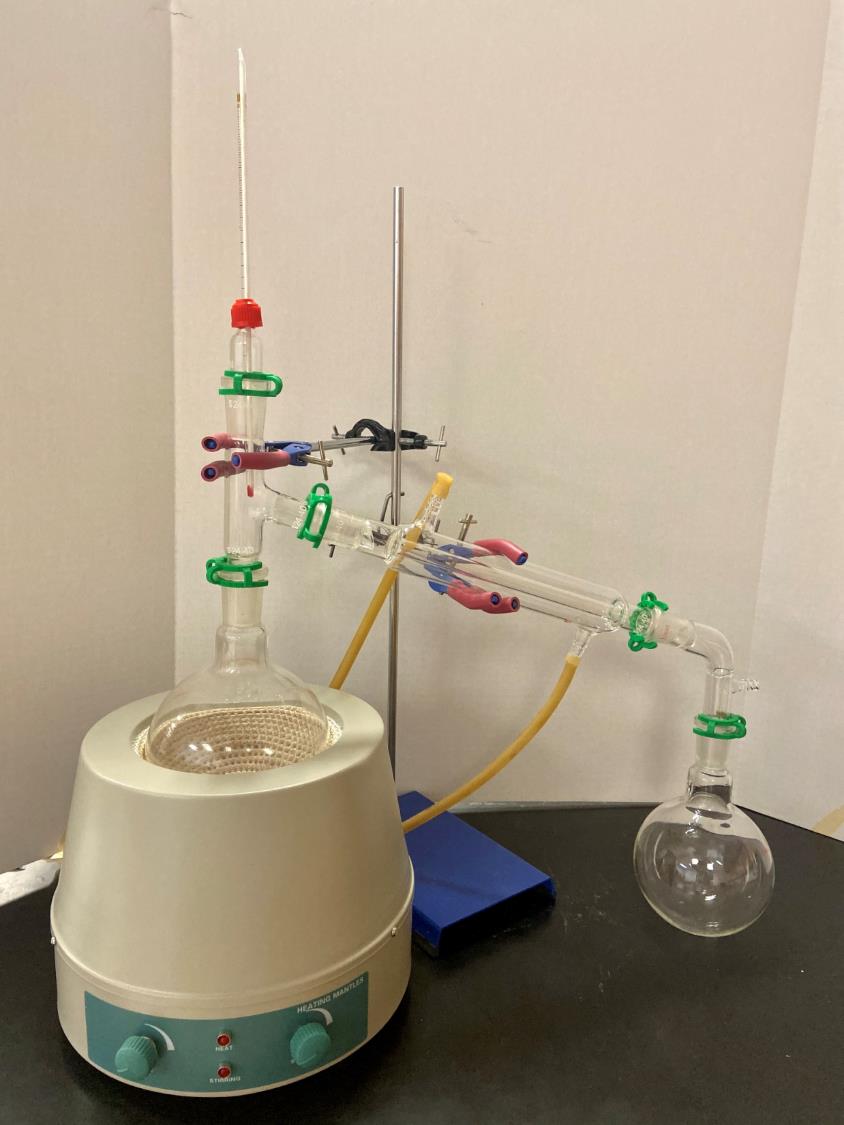 Distillation Set Up
Condenser
Distillation Flask
Heating Mantle
Receiving Flask 
(Distillate)
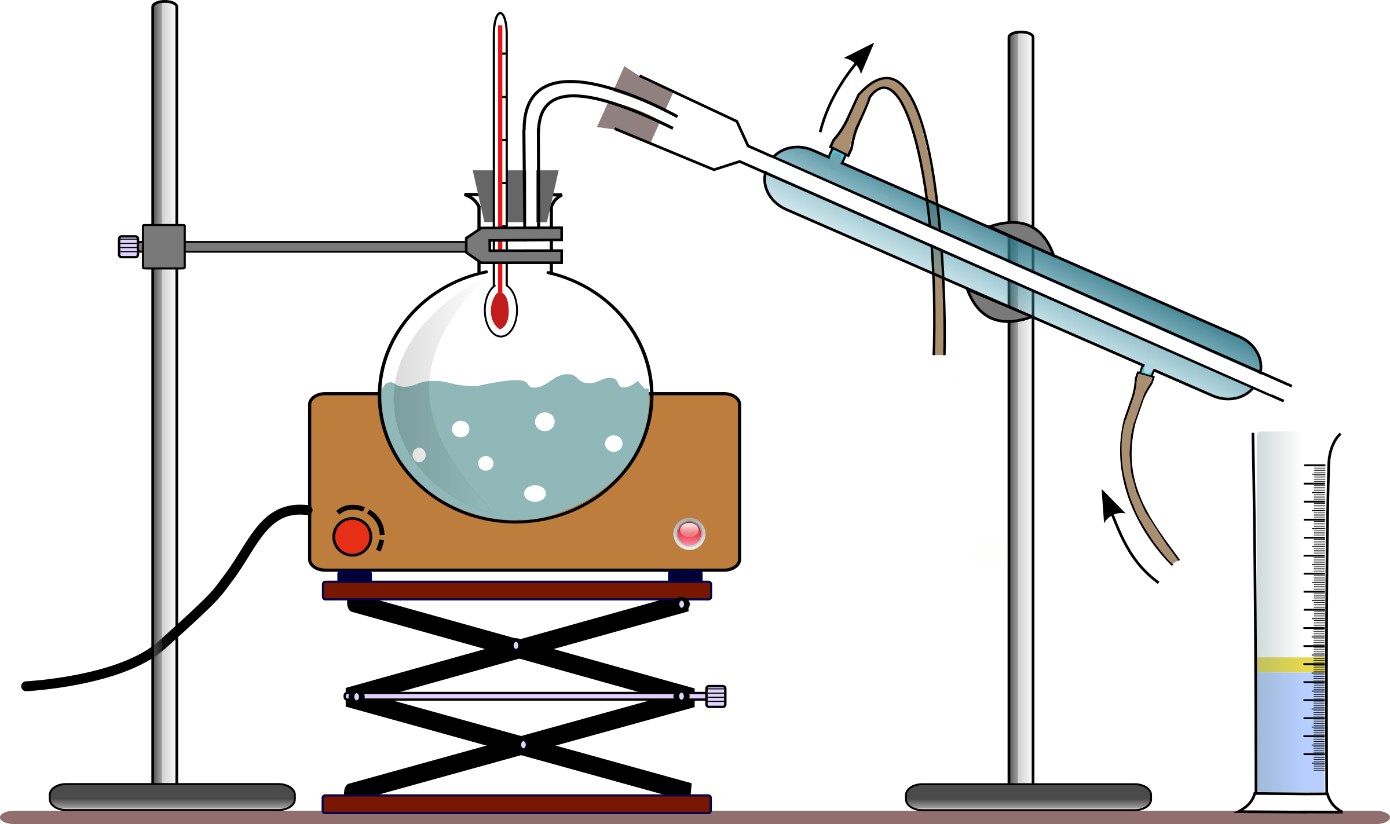 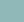 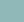 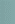 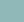 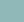 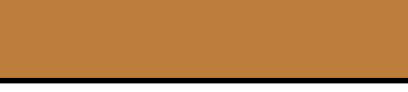 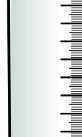 Using Density to Determine Ethanol Percentage
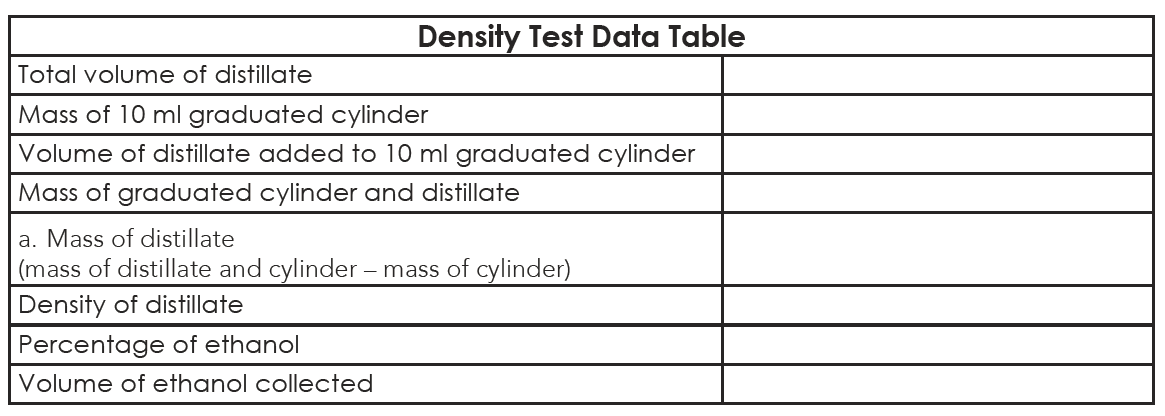 15.45 ml
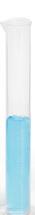 35.20 g
8.95 ml
43.40g
8.20g
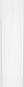 0.916 g/ml
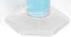 8.20g
= 0.916 g/ml
8.95 ml
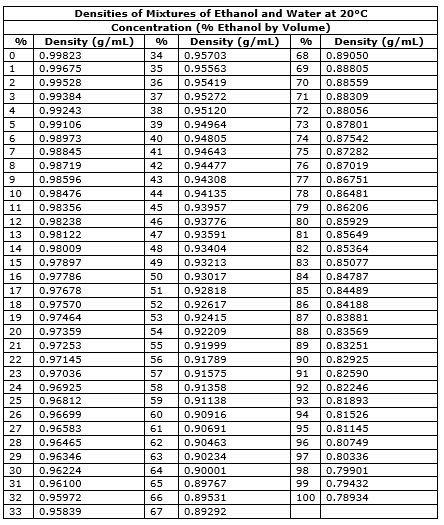 57 %
Using Density to determine Ethanol Percentage
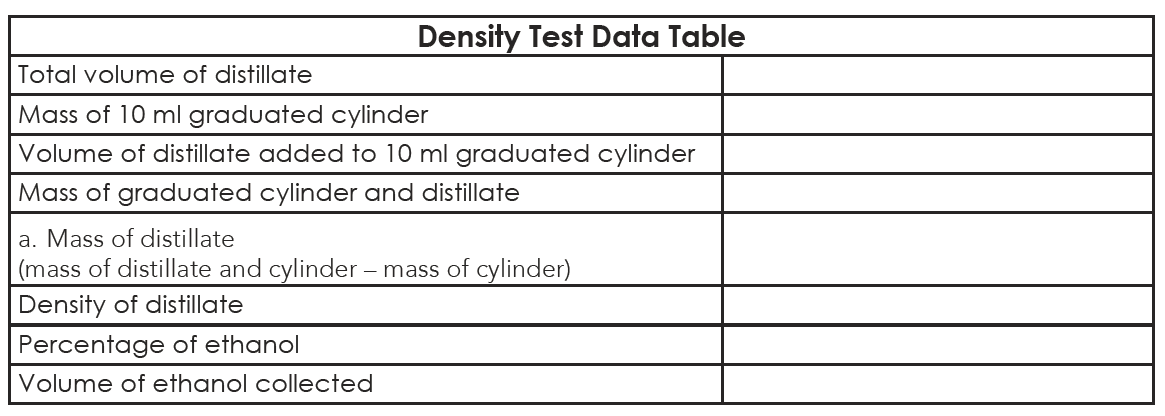 15.45 ml
15.45 ml
35.20 g
x 0.57
8.95 ml
43.40 g
8.81 ml
8.20 g
0.916 g/ml
57 %
8.81 ml
Flame Test
If the percentage is above 30% it should sustain a flame
Add 2-3 ml of distillate to a watch glass
Remove distillate and any other flammable materials from area
Use a lighter to light the distillate
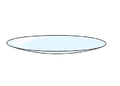 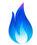 Budget
This lab is made possible with the support and content contributions of the Kansas Corn Commission.
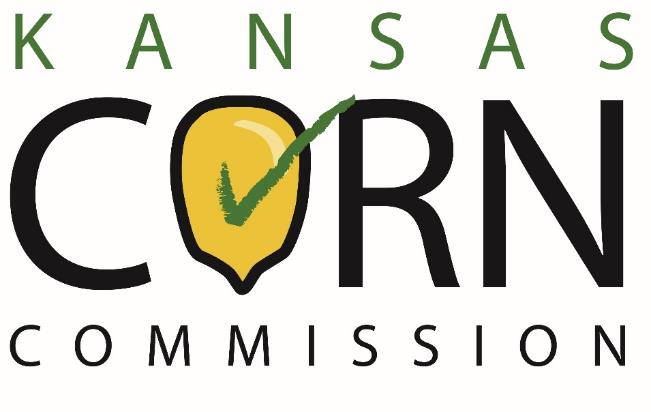